Synchronization Algorithms 
and Concurrent Programming
Gadi Taubenfeld
Chapter 3 
Mutual Exclusion using atomic registers: Advanced Topics
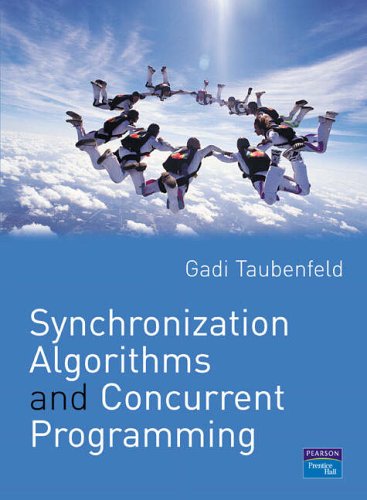 Version: June 2014
Synchronization Algorithms and Concurrent Programming Gadi Taubenfeld © 2014
Chapter 3
Synchronization Algorithms 
and Concurrent Programming
ISBN: 0131972596, 1st edition
A note on the use of these power-point slides:
I am making these slides freely available to all (faculty, students, readers). They are in PowerPoint form so you can add, modify, and delete slides  and slide content to suit your needs. They obviously represent a lot of work on my part. In return for use, I only ask the following:

  That you mention their source, after all, I would like people to use my book!
  That you note that they are adapted from (or perhaps identical to) 
     my slides, and note my copyright of this material.

     
Thanks and enjoy!  
Gadi Taubenfeld
All material copyright 2014
Gadi Taubenfeld, All Rights Reserved
To get the most updated version of these slides go to: 
http://www.faculty.idc.ac.il/gadi/book.htm
Synchronization Algorithms and Concurrent Programming Gadi Taubenfeld © 2014
Chapter 3
Chapter 3 
Mutual Exclusion using atomic registers: Advanced Topics
3.1  Local Spinning Algorithms
3.2 Adaptive Algorithms
3.3 Fault-tolerant Algorithms Algorithms
3.4 Symmetric Algorithms
Synchronization Algorithms and Concurrent Programming Gadi Taubenfeld © 2014
Chapter 3
Spinning
P1
P2
P3
P4
Entry
Critical Section
Exit
spinning – good for short delays
“go to sleep” – when delays are long
Contention!
Sequential Bottleneck
Synchronization Algorithms and Concurrent Programming Gadi Taubenfeld © 2014
Chapter 3
Model 1: simple shared memory
P1
P2
P3
P4
Shared memory
All memory accesses are remote
Synchronization Algorithms and Concurrent Programming Gadi Taubenfeld © 2014
Chapter 3
Model 2: Coherent Caching (CC)
P1
P2
P3
P4
C1
C2
C3
C4
Shared memory
Local and remote memory accesses
Synchronization Algorithms and Concurrent Programming Gadi Taubenfeld © 2014
Chapter 3
Model 3: Distributed Shared Memory (DSM)
P1
P2
P3
P4
M1
M2
M3
M4
Local and remote memory accesses
What is local spinning ?
Synchronization Algorithms and Concurrent Programming Gadi Taubenfeld © 2014
Chapter 3
Local Spinning Algorithms
Section 3.1
Synchronization Algorithms and Concurrent Programming Gadi Taubenfeld © 2014
Chapter 3
Local-spinning Algorithms
An algorithm satisfies local-spinning if it is possible to physically distribute the shared memory among the processes in such a way that the only type of spinning required is local-spinning.
P1
P2
P3
P4
M1
M2
M3
M4
Synchronization Algorithms and Concurrent Programming Gadi Taubenfeld © 2014
Chapter 3
Question
Is it true that in local-spinning algorithms for the CC model, different processes must spin on different memory locations?
Answer: No.
Synchronization Algorithms and Concurrent Programming Gadi Taubenfeld © 2014
Chapter 3
Question
Is it true that in local-spinning algorithms for the DSM model, different processes must spin on different memory locations?
Answer: Yes.
Synchronization Algorithms and Concurrent Programming Gadi Taubenfeld © 2014
Chapter 3
Section 3.1.2
The Local spinning Black-White Bakery Algorithm
Bakery
Black-White Bakery
Local-spinning
Local-spinning
Synchronization Algorithms and Concurrent Programming Gadi Taubenfeld © 2014
Chapter 3
[Speaker Notes: [Taubenfeld 2004]]
The Bakery Algorithmcode of process i ,    i  {1 ,..., n}
choosing[i] = true
number[i] = 1 + max {number[j] | (1  j  n)}
choosing[i] = false
for j = 1 to n {
      await choosing[j] = false 
      await (number[j] = 0)  (number[j],j)  (number[i],i)
}
critical section
number[i] = 0
1. Wait for j to choose a number
2. Wait for j to finish its critical section
1
2
3
4
n
choosing
bits
false
false
false
false
false
false
number
integer
0
0
0
0
0
0
Synchronization Algorithms and Concurrent Programming Gadi Taubenfeld © 2014
Chapter 3
The Local spinning Bakery Algorithm
code of process i ,    i  {1 ,..., n}
choosing[i] = true
number[i] = 1 + max {number[j] | (1  j  n)}
choosing[i] = false
for j = 1 to n {spin.ch[j,i] = false}
for j = 1 to n {
      spin.ch[i,j] = true
      if choosing[i] = true then await spin.ch[i,j] = false fi 
       spin.nu[i,j] = true
      if (number[j] = 0)  (number[j],j)  (number[i],i)
      then skip else await spin.nu[i,j] = false fi 
}
critical section
number[i] = 0
for j = 1 to n {spin.nu[i,j] = false}
Synchronization Algorithms and Concurrent Programming Gadi Taubenfeld © 2014
Chapter 3
The Black-White Bakery Algorithm
choosing[i] = true
mycolor[i] = color
number[i] = 1 + max{number[j] | (1  j  n)  (mycolor[j] = mycolor[i])}
choosing[i] = false
for j = 0 to n do
      await choosing[j] = false 
      if mycolor[j] = mycolor[i]
      then await (number[j] = 0)  (number[j],j)  (number[i],i)  
                       (mycolor[j]  mycolor[i])
      else await  (number[j] = 0)  (mycolor[i]  color)  
                       (mycolor[j] = mycolor[i]) fi od
critical section
if mycolor[i] = black then color = white else color = black fi
number[i] = 0
1. Wait for j to choose a number
1.
2. Wait for j to finish its critical section
2.
Synchronization Algorithms and Concurrent Programming Gadi Taubenfeld © 2014
Chapter 3
The Local spinning Black-White Bakery Algorithm
Mutual exclusion, starvation-freedom, FIFO
Satisfies local spinning in both the CC model and DSM model
time complexity is O(n) in both the CC model and DSM model
0(n^2) bounded size shared registers are used
Synchronization Algorithms and Concurrent Programming Gadi Taubenfeld © 2014
Chapter 3
Adaptive Algorithms
Section 3.2
An algorithm is adaptive if its time complexity is a function of the actual number of contending processes.
Synchronization Algorithms and Concurrent Programming Gadi Taubenfeld © 2014
Chapter 3
Contention
T1
p1
T2
p2
T3
p3
time
The point contention over T1 is 2.
The interval contention over T1 is 3.
Synchronization Algorithms and Concurrent Programming Gadi Taubenfeld © 2014
Chapter 3
Section 2.3
Fast Mutual exclusion Algorithm
Mutual exclusion and deadlock-freedom
Starvation of individual processes is possible
fast access
in the absence of contention, only 7 accesses to shared memory are needed
With contention  not adaptive 
Even if only 2 processes contend, the winner may need to check all the 0(n) shared registers
System response time is of order n time units
n+2 shared registers are used
Synchronization Algorithms and Concurrent Programming Gadi Taubenfeld © 2014
Chapter 3
[Speaker Notes: [Lamport 1987]]
Section 3.2.2
Algorithm #1A simple adaptive algorithm for unbounded concurrency
Mutual exclusion and deadlock-freedom
Starvation of individual processes is possible
fast access
in the absence of contention, only 8 accesses to shared memory are needed
Adaptive w.r.t. system response time 
system response time is O(k) time units where k is point contention
Works also for unbounded # of processes
Symmetric
Infinite number of shared registers are used
Synchronization Algorithms and Concurrent Programming Gadi Taubenfeld © 2014
Chapter 3
[Speaker Notes: [Merritt-Taubenfeld 2000]]
n
1
n-1
win
n-1
down
MA-splitter
At most n-1 can move right
At most n-1 can move down
At most 1 can win
In solo run  1 win
right
right
Synchronization Algorithms and Concurrent Programming Gadi Taubenfeld © 2014
Chapter 3
MA-splitter
implementation
x = i
  if  y = 1 then go right fi
  y = 1
  if x  i  then go down fi
  win
n
1
n-1
win
right
n-1
x
down
y
0
Synchronization Algorithms and Concurrent Programming Gadi Taubenfeld © 2014
Chapter 3
MA-splitter
implementation
y = 1
 n-1
x = i
right
(and all 
latecomer)
y  1
 1
x = i
win
y = 1
x  1
 n-1    or there is a latecomer
down
Synchronization Algorithms and Concurrent Programming Gadi Taubenfeld © 2014
Chapter 3
MT-splitter
Redefine n to be the earlybirds (non-latecomers)
At most n-1 can move right
At most n-1 can move down
At most 1 can win
In solo run  1 win
All latecomers move right
If a process wins then nobody moves down
n
n-1
1
right
win
right
n-1
down
Synchronization Algorithms and Concurrent Programming Gadi Taubenfeld © 2014
Chapter 3
infinite
Mutual exclusion using a
chain of the MT-splitters:
infinite-1
1
win
right
n-1
n’
n’-1
1
win
right
n’-1
down
Synchronization Algorithms and Concurrent Programming Gadi Taubenfeld © 2014
Chapter 3
MT-splitter
implementation
x = i
  if  y = 1 then b = 1; go right fi
   y = 1
   if x = i  then z  = 1
                 if b = 0 then go win else go down fi 
   else await b = 1 or z = 1
                 if z = 1 then go right else go down fi
   fi
x
y
0
z
0
0
b
0
win
right
down
Synchronization Algorithms and Concurrent Programming Gadi Taubenfeld © 2014
Chapter 3
MT-splitter
implementation
n
1
b = 1
n-1
win
right
z = 1
b = 1
MA-
splitter
n-1
z = 1
b  1
await (b = 1 or z = 1)
z  1
down
Synchronization Algorithms and Concurrent Programming Gadi Taubenfeld © 2014
Chapter 3
Adaptive mutex for unbounded concurrency
start: level = next
	repeat		
               x[level] = i
               if  y[level] then b[level] = 1; await level < next;      						goto start fi
               y[level] = 1
               if x[level]      i then await b[level] = 1 or z[level] = 1
                      if z[level] = 1 then await level < next;       
					   goto start
                      else level = level+1 fi
               else z[level] = 1
                      if b[level] = 0 then win = 1 else level = level+1 fi  fi
	until win = 1
	critical section
	next := level+1
Synchronization Algorithms and Concurrent Programming Gadi Taubenfeld © 2014
Chapter 3
Section 3.2.3
Algorithm #2An Adaptive Tournament Algorithm
Mutual exclusion and starvation-freedom
Adaptive w.r.t. time complexity in both the CC model and DSM model
time complexity is O(min(k, log n) remote memory accesses, where k is point contention
0(n^2) bounded size shared registers are used
Synchronization Algorithms and Concurrent Programming Gadi Taubenfeld © 2014
Chapter 3
[Speaker Notes: [Anderson-Kim 2000 ; Afek-Stupp-Touitou 2002]]
Section 3.2.3
Algorithm #2An Adaptive Tournament Algorithm
critical section
start here
1
get name
compete
2
3
6
5
7
4
renaming tree
three-based tree
Synchronization Algorithms and Concurrent Programming Gadi Taubenfeld © 2014
Chapter 3
Section 3.2.3
Algorithm #2An Adaptive Tournament Algorithm
p
q
2-process mutex
O(log n)
height
renaming tree
three-based tree
overflow tree
Synchronization Algorithms and Concurrent Programming Gadi Taubenfeld © 2014
Chapter 3
Section 3.2.4
The Adaptive Black-White Bakery Algorithm
Mutual exclusion, deadlock-freedom, FIFO-fairness
Adaptive w.r.t. time complexity in the CC model 
can be modified to be adaptive w.r.t. time complexity in the DSM model
Finite number of bounded size shared registers are used
Bakery
Black-White Bakery
Adaptive
Synchronization Algorithms and Concurrent Programming Gadi Taubenfeld © 2014
Chapter 3
[Speaker Notes: [Taubenfeld 2004]]
P1
P2
Active set
join(S)

leave(S)

Get-set(S)
P1
P2
P3
Synchronization Algorithms and Concurrent Programming Gadi Taubenfeld © 2014
Chapter 3
[Speaker Notes: [Afek, Stupp, Touitou 1999]]
Active set A simple non-adaptive implementation
join(S) – set bit to 1

leave(S) – set bit to 0

Get-set(S) – scan S return all bits which are 1
1
2
3
4
n
S
bits
0
0
0
0
0
0
What about an adaptive implementation ?
wait-free vs. fault-free
Synchronization Algorithms and Concurrent Programming Gadi Taubenfeld © 2014
Chapter 3
The Adaptive Black-White Bakery Algorithmcode of process i ,    i  {1 ,..., n}
join(S)
choosing[i] = true
localS = getset(S)
mycolor[i] = color
number[i] = 1 + max{number[j] | j localS  (mycolor[j] = mycolor[i])}
choosing[i] = false
localS = getset(S)
for every j  localS do
      await choosing[j] = false 
      if mycolor[j] = mycolor[i]
      then await (number[j] = 0)  (number[j],j)  (number[i],i)  
                       (mycolor[j]  mycolor[i])
      else await  (number[j] = 0)  (mycolor[i]  color)  
                       (mycolor[j] = mycolor[i]) fi od
critical section
if mycolor[i] = black then color = white else color = black fi
number[i] = 0
leave(S)
Synchronization Algorithms and Concurrent Programming Gadi Taubenfeld © 2014
Chapter 3
The Adaptive Black-White Bakery Algorithmcode of process i ,    i  {1 ,..., n}
join(S)
choosing[i] = true
localS = getset(S)
mycolor[i] = color
number[i] = 1 + max{number[j] | j localS  (mycolor[j] = mycolor[i])}
choosing[i] = false
localS = getset(S)
for every j  localS do
      await choosing[j] = false 
      if mycolor[j] = mycolor[i]
      then await (number[j] = 0)  (number[j],j)  (number[i],i)  
                       (mycolor[j]  mycolor[i])
      else await  (number[j] = 0)  (mycolor[i]  color)  
                       (mycolor[j] = mycolor[i]) fi od
critical section
if mycolor[i] = black then color = white else color = black fi
number[i] = 0
leave(S)
No. mutex would not be satisfied
Can we omit this line?
Synchronization Algorithms and Concurrent Programming Gadi Taubenfeld © 2014
Chapter 3
Black-White Bakery
Local-spinning
Adaptive
Question
Design alg. that satisfies all 4 properties
Bakery (FIFO, unbounded)
FIFO
Bounded space
Adaptive
Local-spinning
Synchronization Algorithms and Concurrent Programming Gadi Taubenfeld © 2014
Chapter 3
Question
Show that there is no adaptive algorithm 
that uses only single-writer bits.
Bakery
Black-White Bakery
Single-writer
bits
Local-spinning
Adaptive
Yes
No
All
Synchronization Algorithms and Concurrent Programming Gadi Taubenfeld © 2014
Chapter 3
Section 3.2.5
Impossibility
Theorem: There is no two process mutual exclusion algorithm with an upper bound on the number of times a winning process may need to access the shared memory in order to enter its CS in presence of contention.
There is no adaptive mutual exclusion algorithm
    when time is measured by counting all accesses
    (local and remote) to shared registers. That is, 
    there is no adaptive mutual exclusion algorithm
    w.r.t. process time complexity.
Synchronization Algorithms and Concurrent Programming Gadi Taubenfeld © 2014
Chapter 3
[Speaker Notes: [Alur, Taubenfeld 1992]]
Section 3.2.5
Impossibility
v
1,2
v
1,2
e1
e2
e1
e2
v1
1
v2
2
v1
2
v2
1
1
2
1
2
v12
1
v21
2
v12
2
v21
1
2
1
1
2
infinite path
infinite path
p1 is in CS
p2 is in CS
Synchronization Algorithms and Concurrent Programming Gadi Taubenfeld © 2014
Chapter 3
Fault-tolerant Algorithms
Section 3.3
Immediate failures
Continuous failures
Katseff’s fault-tolerant algorithm
Self-Stabilization
Synchronization Algorithms and Concurrent Programming Gadi Taubenfeld © 2014
Chapter 3
Section 3.3.3
Self-Stabilization
An algorithm is self-stabilizing for a given property, if it guarantees that after any transient failure occurs, the property will eventually hold.
Synchronization Algorithms and Concurrent Programming Gadi Taubenfeld © 2014
Chapter 3
[Speaker Notes: [Dijkstra 1974]]
The One-Bit Algorithmcode of process i ,    i  {1 ,..., n}
repeat
     b[i] = true; j = 1;
          while (b[i] = true) and (j < i) do
          if b[j] = true then b[i] = false; await b[j] =false fi
          j = j+1
     od
until b[i] = true
for j = i+1 to n do await b[j] = false od
critical section
b[i] = false
not self-stabilizing for deadlock-freedom
not self-stabilizing for mutual exclusion
Synchronization Algorithms and Concurrent Programming Gadi Taubenfeld © 2014
Chapter 3
The Self-Stabilizing One-Bit Algorithmcode of process i ,    i  {1 ,..., n}
repeat
     b[i] = true; j = 1;
          while (b[i] = true) and (j < i) do
          if b[j] = true then b[i] = false; 
                 repeat
                     if b[i] = true then b[i] = false fi
                 until b[j] = false
          fi
          j = j+1
     od
until b[i] = true
for j = i+1 to n do
                 repeat
                     if b[i] = true then b[i] = false fi
                 until b[j] = false
od
critical section
b[i] = false
Synchronization Algorithms and Concurrent Programming Gadi Taubenfeld © 2014
Chapter 3
[Speaker Notes: [Lamport 1986]]
Symmetric Algorithms
Section 3.4
Definitions
Symmetric deadlock-free algorithms
Symmetric starvation-free algorithms
Synchronization Algorithms and Concurrent Programming Gadi Taubenfeld © 2014
Chapter 3
Next Chapter
We have completed covering  solutions to the mutual exclusion problem using atomic registers.

     Next we look at blocking and non-blocking algorithms using synchronization primitives stronger than atomic registers.

	-- Gadi
Synchronization Algorithms and Concurrent Programming Gadi Taubenfeld © 2014
Chapter 3